Ball
Handling
Calls
It’s all about consistency
Over control
Under control
Mangle
Massage
Prolonged contact
Multiple contact
Throw
Catch
For ball handling judgments, the referee’s judgment must be in accordance with the spirit of the rules to encourage longer rallies and spectacular actions; hence, only the most obvious violations will be whistled. Therefore, when a player is not in a very good position to play the ball, the R1 will be less severe in his/her judgment of ball handling faults. The referees should enhance the excitement of volleyball by allowing the spectacular elements of the game, and highlighting the skill and athleticism of the players. Referees must judge the contact of the ball, not the technique or body position of the player.
[Speaker Notes: FIVB & USAV Ball Handling Guidance.]
Ball Handling Goals
Consistency in ball handling judgment

An increase in continuation of play when judging second ball contacts that are directed to a teammate
[Speaker Notes: NCAA Ball Handling goals for referees. Note that we’re only talking about second ball contacts toward a teammate (sets).]
Consistency in Ball Handling Judgment
Only judge the contact point

Ignore outside influences
Player technique
Spin on ball
Coaches’ expectations
Crowd reaction

Avoid automatic calls
There is no body/ball position or playing technique that automatically results in illegal contact
[Speaker Notes: Application of these factors will help consistency.]
An Increase in Continuation of Play
Judgment of second contacts
A player in good position is expected to play the ball without discernible double contact
Less severe judgment is applied to a contact by a player who makes a challenging or spectacular play.
An egregious fault should still be called
[Speaker Notes: This is the NCAA Ball handling guidance. Note the similarity with FIVB & USAV Ball handling guidance.]
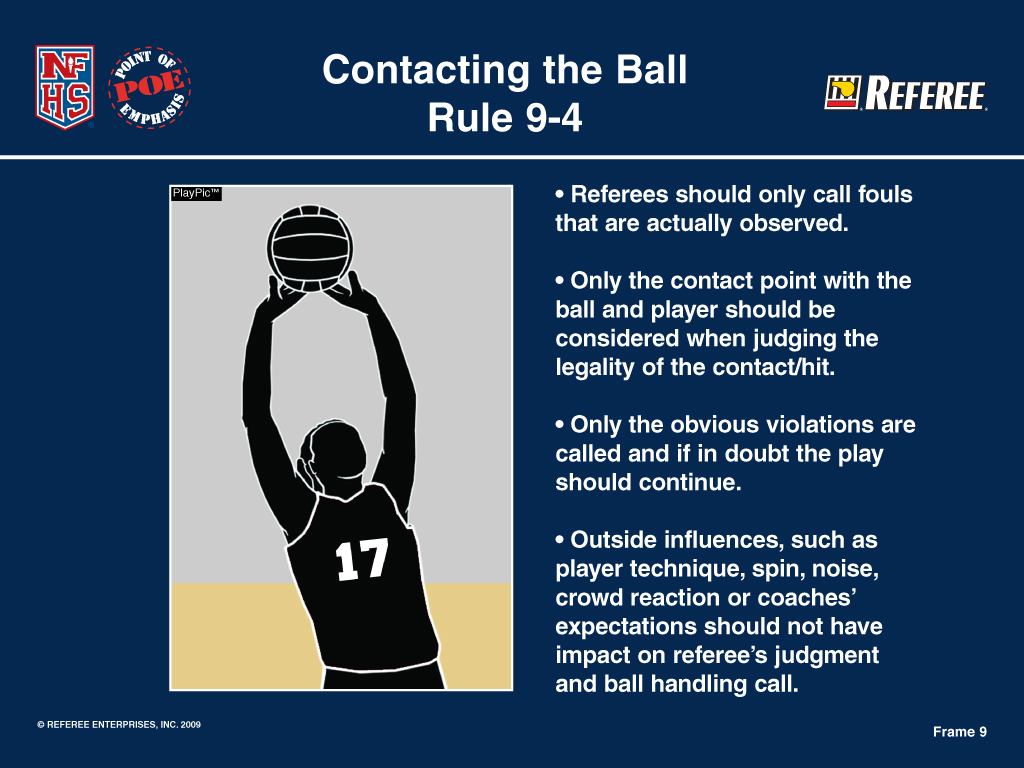 [Speaker Notes: NFHS ball handling guidance. Note similarity to FIVB< USAV< and NCAA guidance. They’re all saying the same thing, just using different words. 
Here are four ball handling techniques for the referee to remember:
Call only the violations that are actually observed.
Only the contact point of the ball with the player’s hands (or body) shall be considered when judging legality.
Only obvious violations should be called.  If in doubt you don’t call.
Outside influences (player technique, spin, noise, crowd reaction, coaches’ expectations, etc.) should not have an impact on your judgment on a ball handling call.]
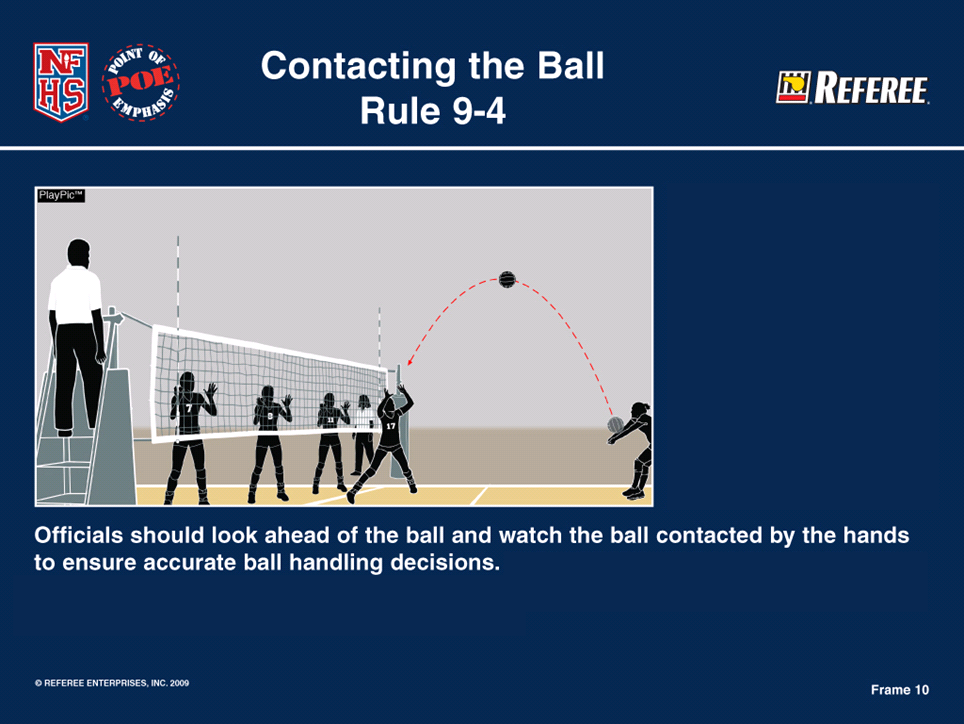 [Speaker Notes: Forget using the quadrant thing on the right. The important point here is to look ahead of the ball after it is contacted by a player instead of following the flight of the ball.]
Ball Handling Commentary
Caught and/or Thrown (“illegal contact” signal) 
 Over-control
 Multiple Contacts
 Under-control
 Spin is not illegal
 Player’s (body) position or technique 
 Recognizing & Contributing to the Match!
 “catches are still catches” and “doubles are still doubles;” intervene only when appropriate!
9
[Speaker Notes: Concepts of “over-control” and “under-control”

Lifts are lifts and doubles are doubles, but in exciting rallies, be sure the call is necessary and appropriate!

Try this:  To find a consistent line, start out by thinking of the end of the set or match – “Would I end the set/match on that call?”  If so, whistle now.  If not, consider letting play continue.

Or how ‘bout this:  I’ll give ‘em the first minor mishandle so that I can get a feel for how they’re going to play.  I might even give ‘em a second one, BUT if I allow a third minor mishandle, I’ve established my line.

Or how ‘bout this:  If I truly have to make a decision to call/not call it, I will NOT call it.  Obvious calls must always be made.  “True” judgment calls are often better left un-whistled.

We need to recognize exciting, athletic plays in our sport, and then contribute to that excitement by rewarding these plays. Doing so will allow the players to show their best, and the spectators can see some exciting action.  In these situations, only the most obvious mishandles should be whistled. That doesn’t mean we allow ANYTHING under those circumstances. 

Next, we’ll review some of the more important changes from last season… CLICK]
Ball Handling Calls
Sets (overhand ball handling): 
 Double hits
Allowed on first contact
Caught or thrown
One-handed sets
Use same judgment as two-handed set
Judge contact, not technique
Concept of “over-control” vs “under control”
[Speaker Notes: Discreet help with ball handling calls from the second referee should be included in pre-match discussion between the referees.  In many cases, it is best for the second referee to not offer ball handling opinions unless the first referee is blocked from seeing the contact of the ball.

NOTE:  “Over control” results in a caught and/or thrown ball.  The signal should be “illegal hit.”
“Under control” may result in a double (or multiple) contact.  This is permitted on any first team hit and during blocking.  For any second or third team hit, such a contact should be signaled as “double hit”.]
Ball Handling Calls
Passes or digs (underhand/forearm ball handling): 
Allowable multiple contacts
Illegal multiple contacts
Contact with the ball made only by hair is ignored – not a touch
Caught or thrown ball
Ball played out of the net – consistency with other calls
Judge contact, not technique
[Speaker Notes: NOTE:  By interpretation, a ball contacting (long) hair is not considered a touch and is ignored.

NOTE:  First team contacts include:  1) service reception, 2) a team’s first contact of the ball after their block, 3) each first contact of the ball during a rally, etc.

NOTE:  When playing a ball out of the net, a ball can only rebound with the amount of energy it carries.  Sometimes this results in a slower or softer rebound after contacting the player.  The referee must be certain the ball was caught and/or thrown during this play; otherwise, it should not be called.]
Ball Handling Calls
Tips and dumps: 
 Duration of contact
Same latitude as sets
Direction of the ball before and after contact
Caught/thrown ball
Judge contact, not technique
[Speaker Notes: A one-handed “power” tip may result in a thrown ball.  The first referee must recognize the fine line between an aggressive, athletic play and a thrown ball.]
Ball Handling Calls
Attacking: 
 Point of contact in relationship to the rest of the body
Contact of ball must be made above that player’s own playing space; reaching beyond net to “save” a ball may be legal
Duration of contact
Judge contact, not technique
[Speaker Notes: NOTE:  Refer to Rule 9.  This does not impact current blocking rules; those will be applied as has always been the case.  It also does not apply to a player’s follow-through after attacking or blocking a ball.]
Ball Handling Calls
Blocking: 
Definition:  player reaching higher than the top of the net
Duration of contact
Directional blocks
Trapping the ball against the net
Illegal or legal blocker
Ball rolling down the body – probably illegal
Contacting the ball before the hitter
Reaching beyond the net – when is it allowed?
Collective blocks – only players who meet the definition of a blocker can be considered part of a collective block
Non-blocking back row setter in the area of the block – may be 1st team hit or a block
[Speaker Notes: NOTE:  If a player is not reaching higher than the top of the net, s/he can never be considered a blocker.

NOTE:  A block may result in a caught and thrown ball.

NOTE:  A ball trapped against the net may result in a caught/thrown ball.

NOTE:  Illegal blockers include back row players and the Libero.  A block (actual contact with the ball while the player is reaching higher than the top of the net) of the serve is illegal.

NOTE:  A ball rolling down the body (during blocking OR other actions) is probably legal since the ball has not been caught and/or thrown.

NOTE:  If a blocker reaches beyond the net and contacts a ball before or simultaneously with the attacker, the result is “reaching beyond the net,” i.e., “reaching over.”  Reaching beyond the net while blocking is legal based on the provisions in Rule 14.3 and USAV 14.3.]
Ball Handling Calls
Four Hits: 
Watch closely for blocking team contact after third team hit
Determine if part of the ball has touched the block along with the net
If third hit is not contacted by the block and ball is contacted again by anyone on the attacking team, “four hits” is called
Line judges do not assist in making this call
[Speaker Notes: NOTE:  The use of “two hits” and “four hits” has been clarified.  When the same player touches the ball in consecutive actions (i.e., the first/second, second/third or third/fourth team hits), the signal is “two hits.”]
Ball Handling Calls
Back row attacks/blocks: 
Attacker’s foot/feet position in relation to the attack line
Position of ball above or (partly) below the top of the net as a factor for back row attacks
Position of player above or below the top of the net as a factor for back row blocks
Ball legally blocked back into an attacker
Ball legally blocked back into a setter trying to retrieve it from near the plane of the net
Simultaneous contact of a ball in the plane of the net by a back row player (setter) and an opposing player
[Speaker Notes: NOTE:  A ball blocked back into an attacker often results in a first team contact as opposed to a block.

NOTE:  If a ball is blocked back into a back row player (setter) who is trying to play it near the plane of the net, if the back row player (setter) is reaching higher than the top of the net, an illegal block (back row) is called.

NOTE:  Simultaneous, legal contact of the ball in the plane of the net by a back row player (setter) and an opponent results in a illegal block (back row) by the back row player if that player is reaching higher than the top of the net.]
Summary
Call what you actually see

Trust yourself

Don’t be influenced by outside factors

Anticipate but never assume
Good Luck and have
a great season!